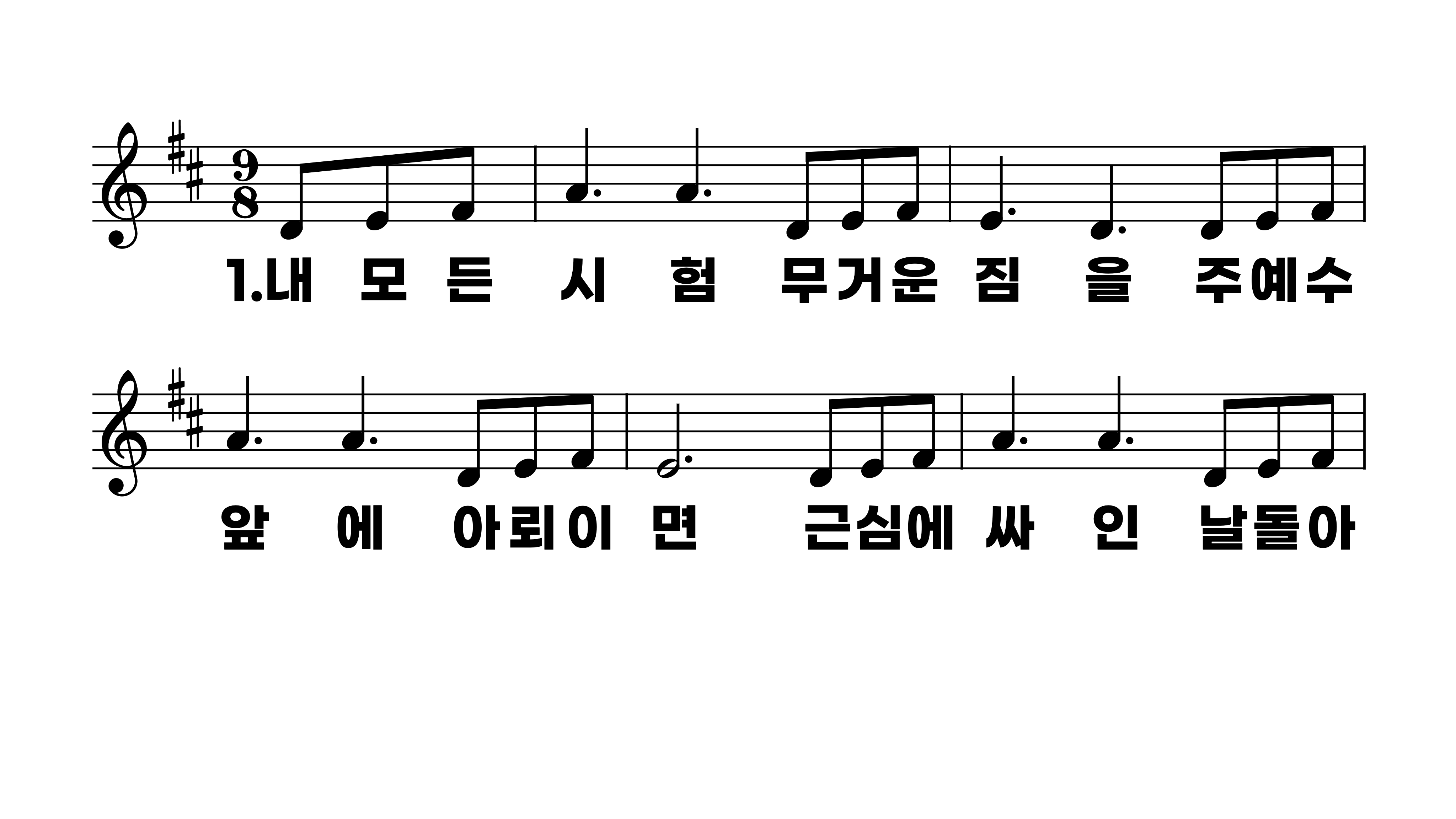 337장 내 모든 시험 무거운 짐을
1.내모든시험
2.내모든괴롬
3.내짐이점점
4.마음의시험
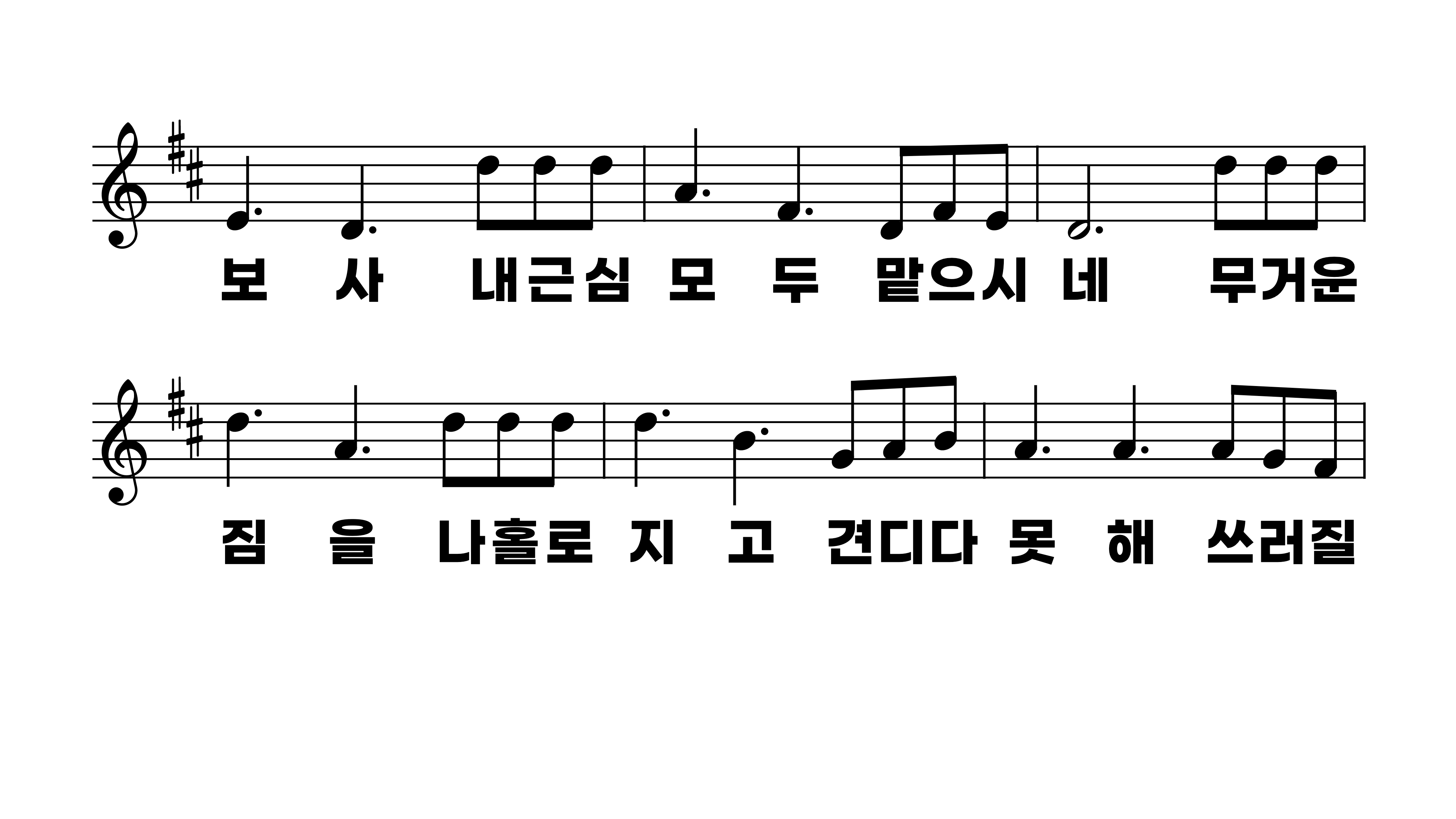 337장 내 모든 시험 무거운 짐을
1.내모든시험
2.내모든괴롬
3.내짐이점점
4.마음의시험
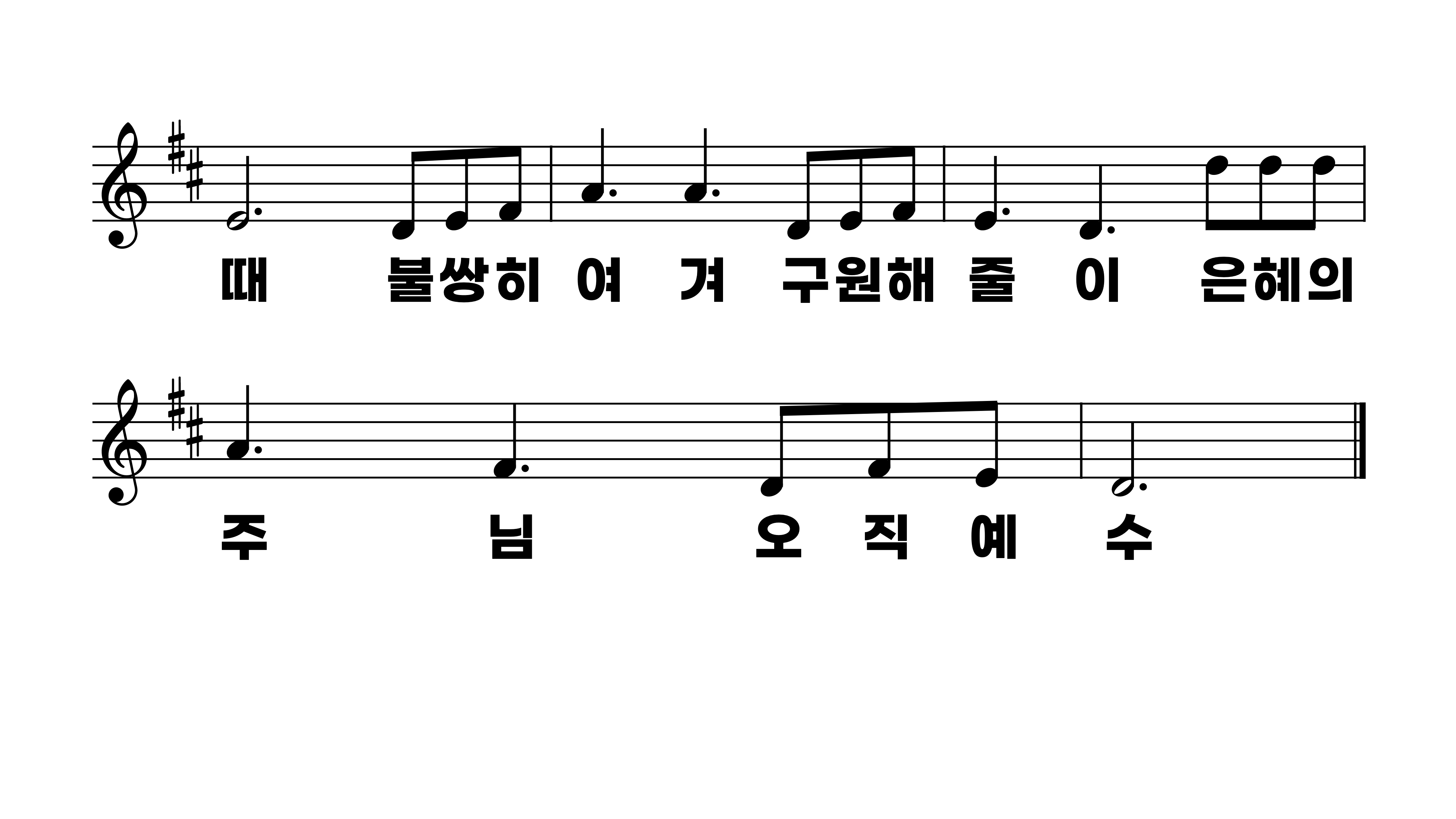 337장 내 모든 시험 무거운 짐을
1.내모든시험
2.내모든괴롬
3.내짐이점점
4.마음의시험
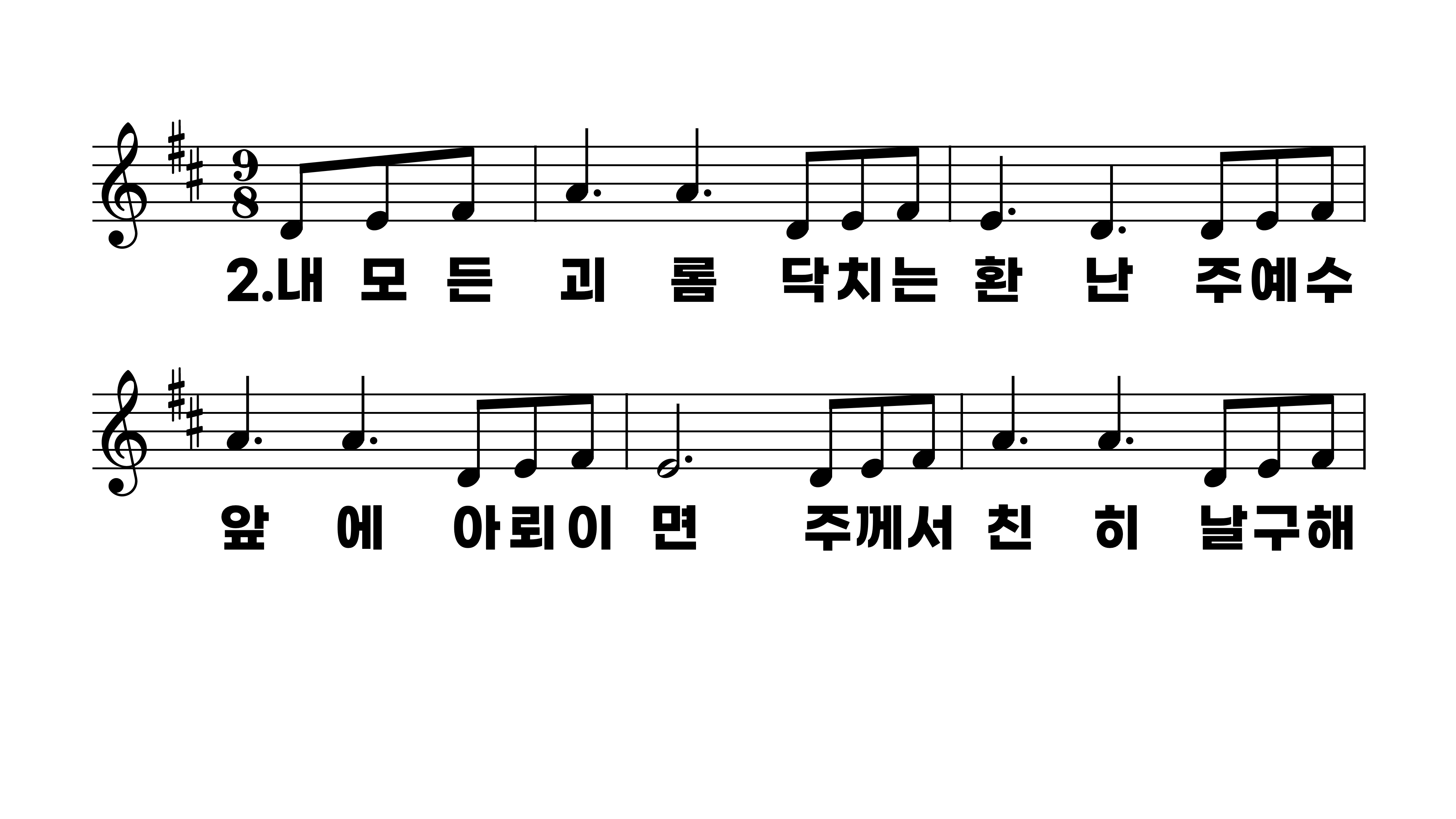 337장 내 모든 시험 무거운 짐을
1.내모든시험
2.내모든괴롬
3.내짐이점점
4.마음의시험
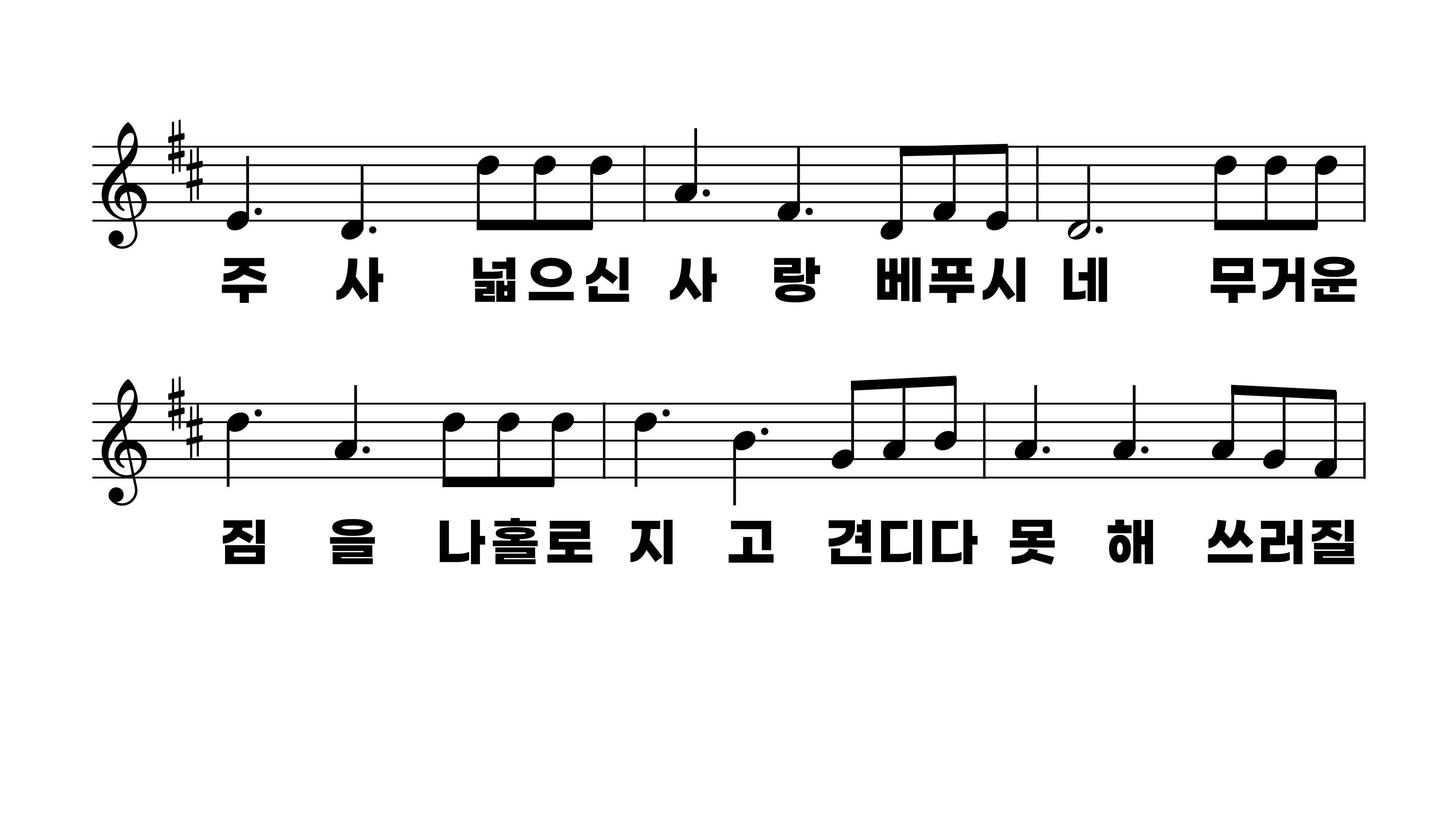 337장 내 모든 시험 무거운 짐을
1.내모든시험
2.내모든괴롬
3.내짐이점점
4.마음의시험
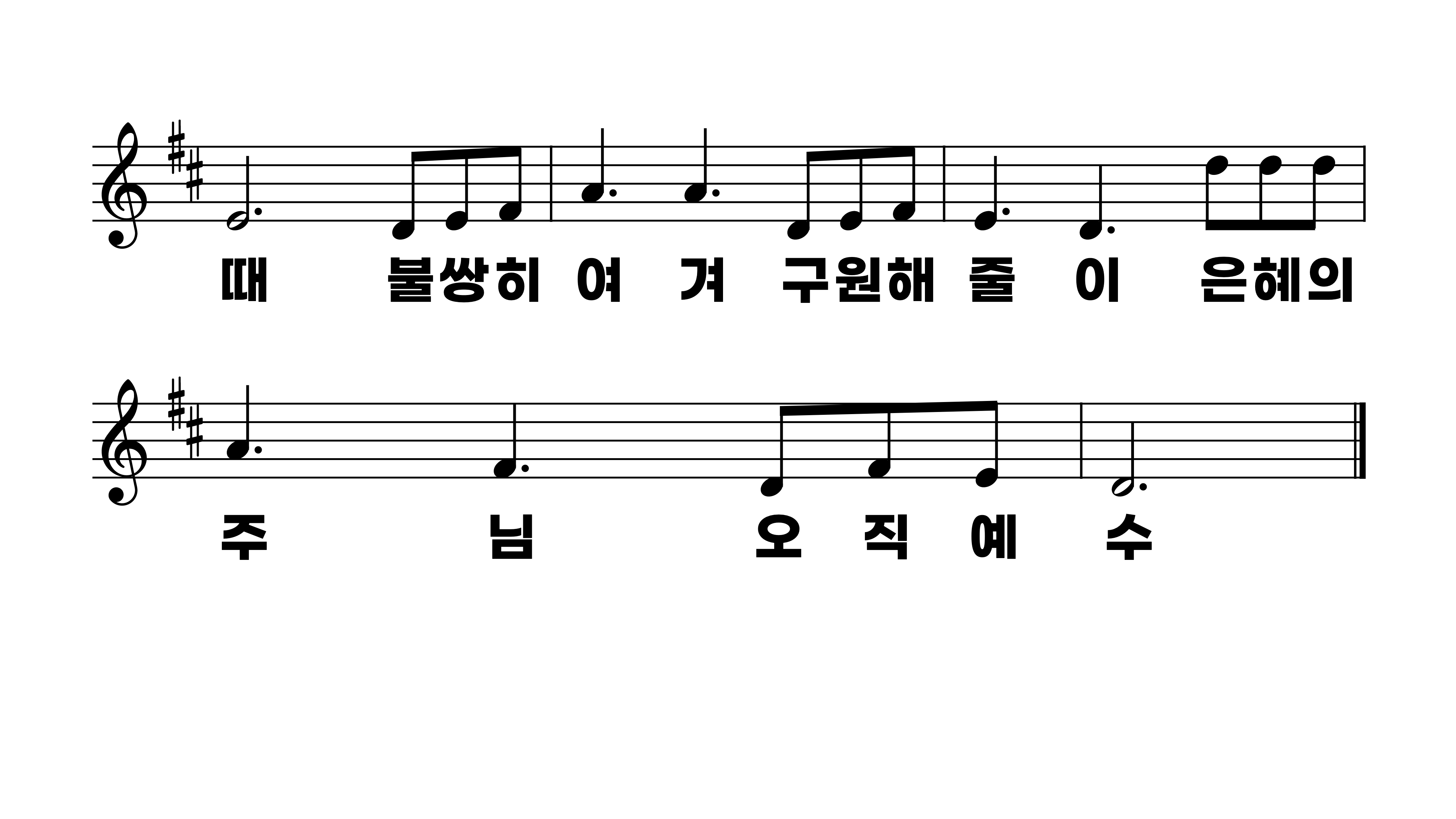 337장 내 모든 시험 무거운 짐을
1.내모든시험
2.내모든괴롬
3.내짐이점점
4.마음의시험
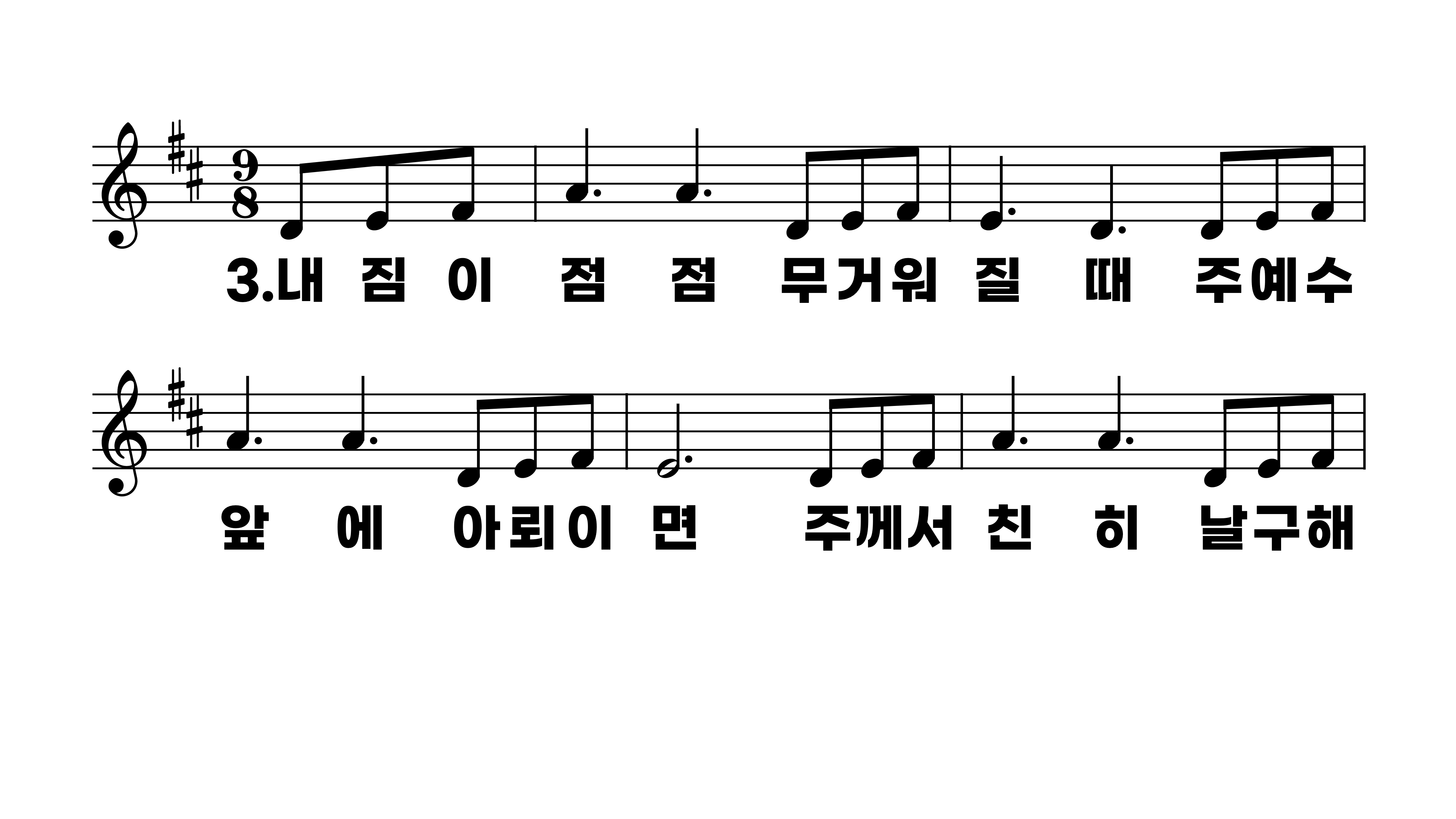 337장 내 모든 시험 무거운 짐을
1.내모든시험
2.내모든괴롬
3.내짐이점점
4.마음의시험
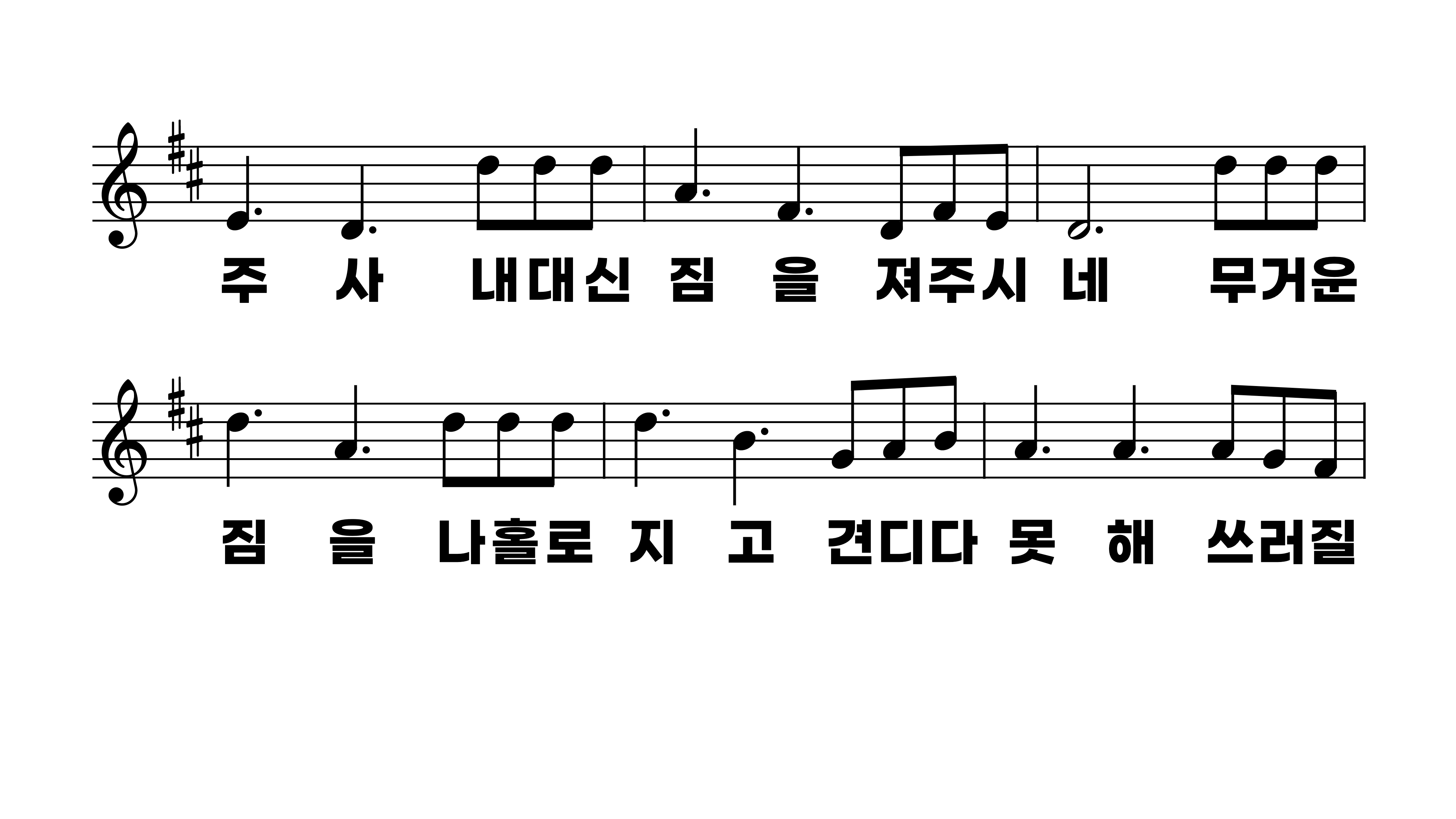 337장 내 모든 시험 무거운 짐을
1.내모든시험
2.내모든괴롬
3.내짐이점점
4.마음의시험
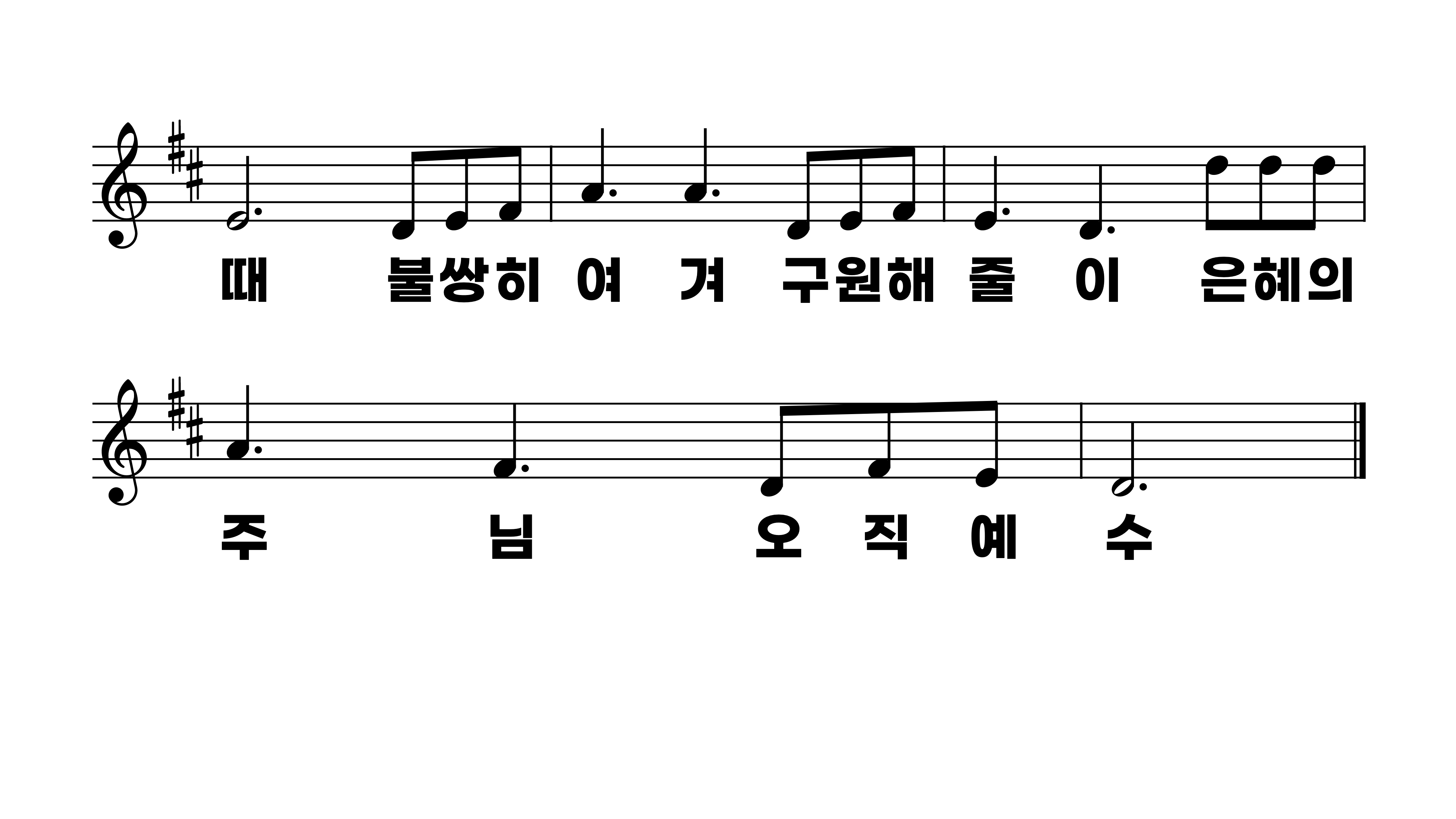 337장 내 모든 시험 무거운 짐을
1.내모든시험
2.내모든괴롬
3.내짐이점점
4.마음의시험
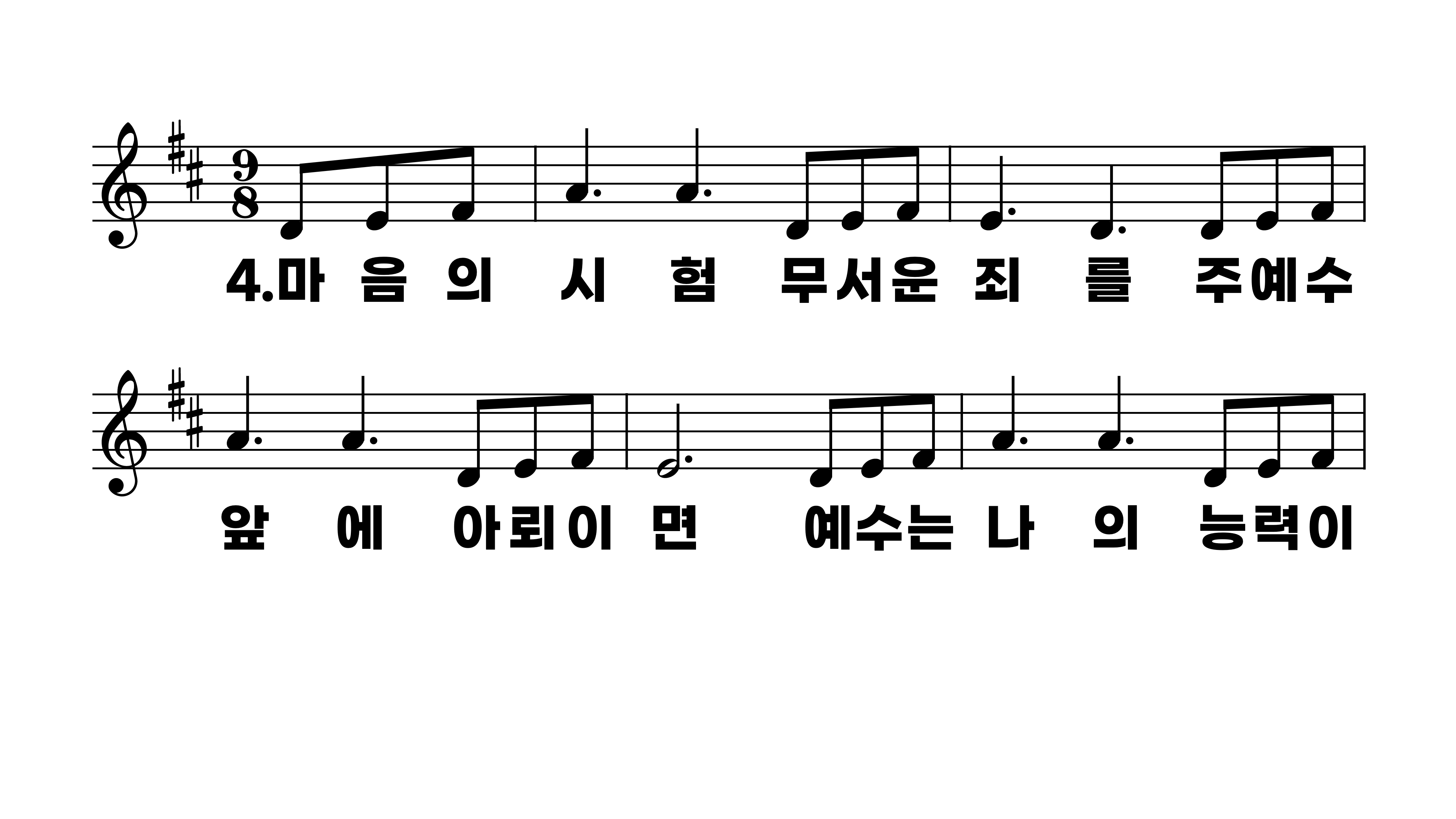 337장 내 모든 시험 무거운 짐을
1.내모든시험
2.내모든괴롬
3.내짐이점점
4.마음의시험
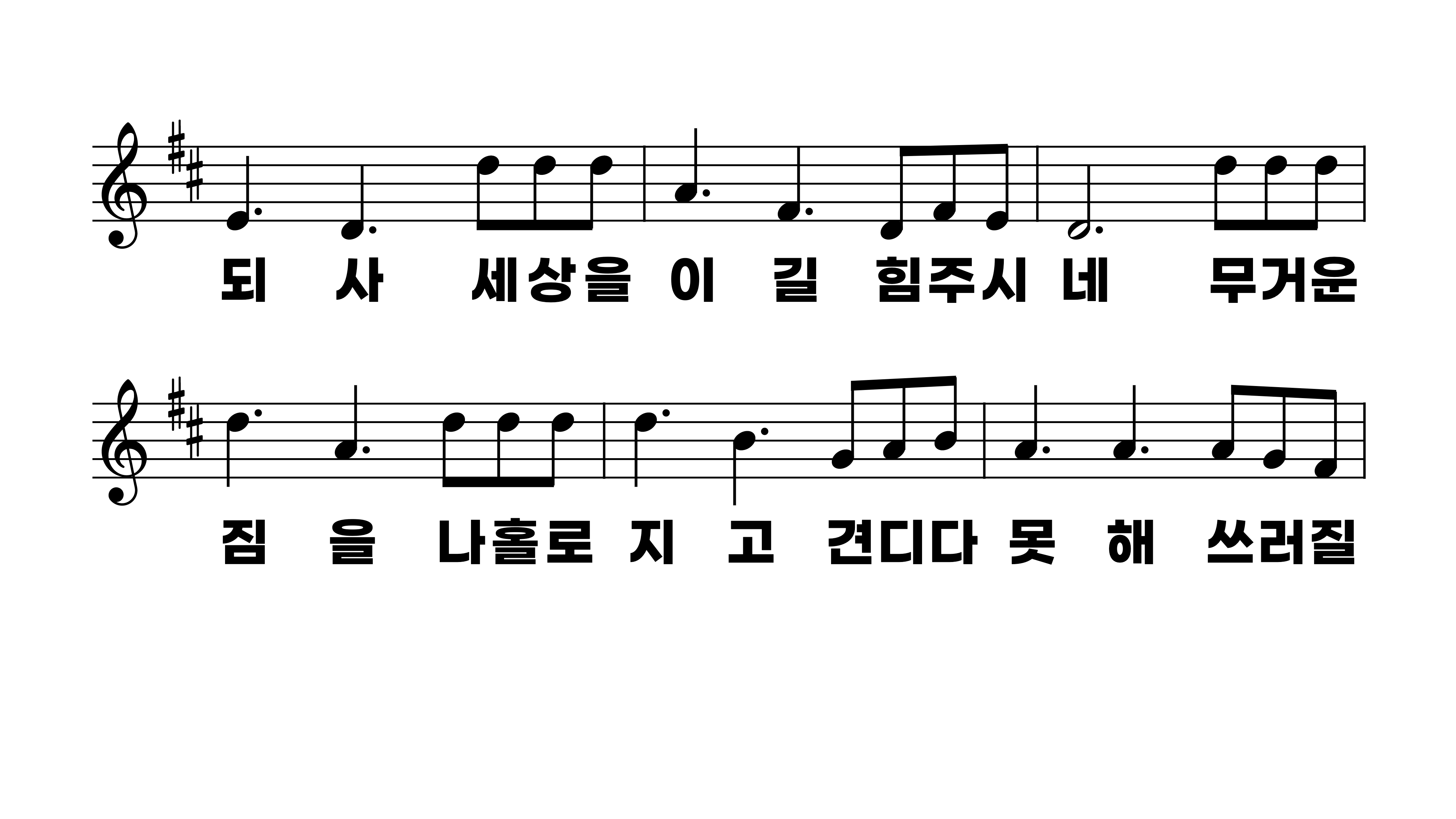 337장 내 모든 시험 무거운 짐을
1.내모든시험
2.내모든괴롬
3.내짐이점점
4.마음의시험
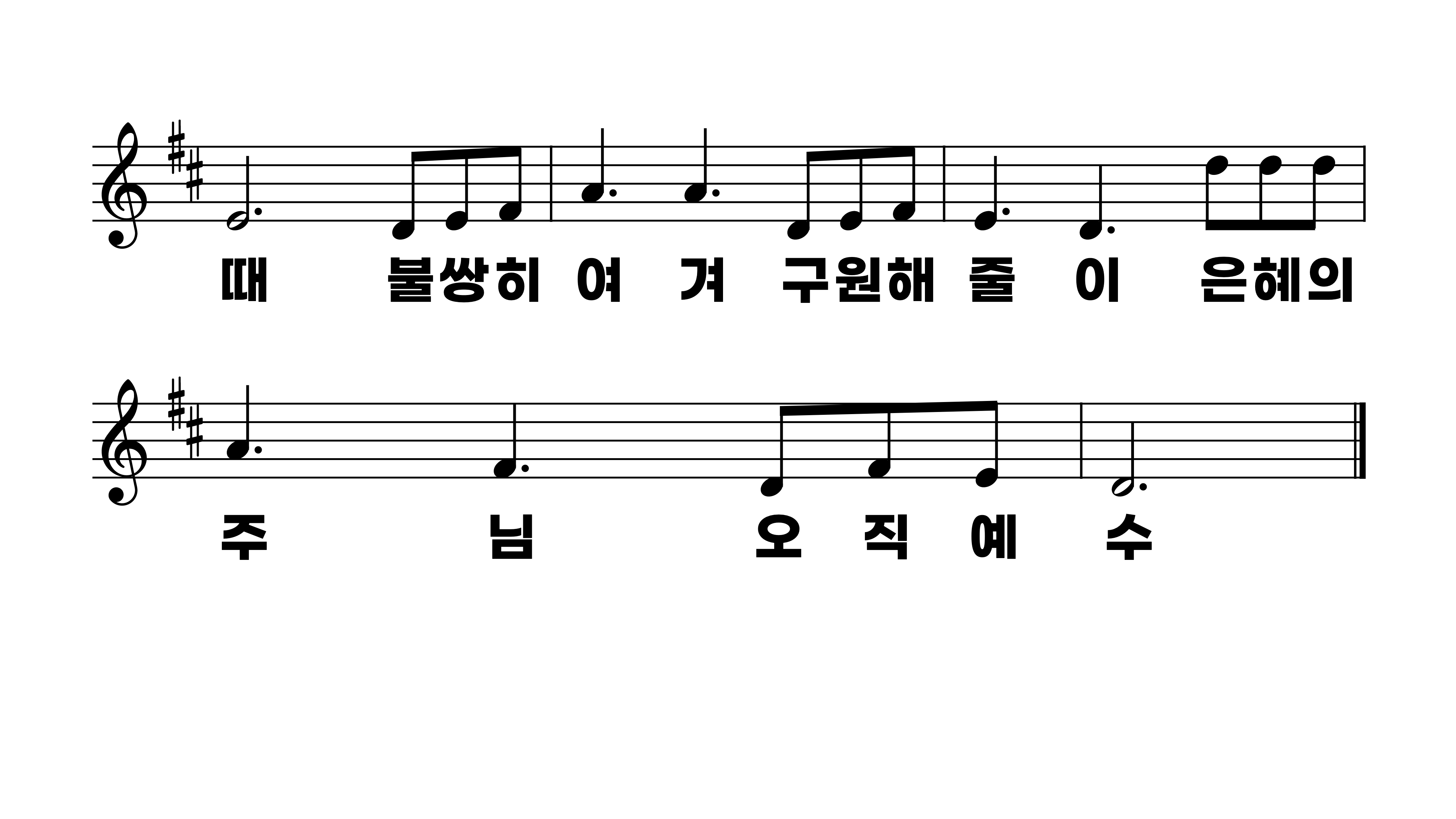 337장 내 모든 시험 무거운 짐을
1.내모든시험
2.내모든괴롬
3.내짐이점점
4.마음의시험